Отчет о работе
Единой дежурно-диспетчерской службы 
Камышловского городского округа
за первое полугодие 2016 года.
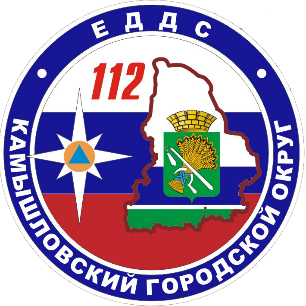 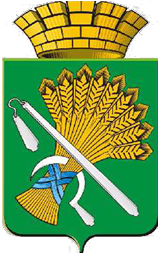 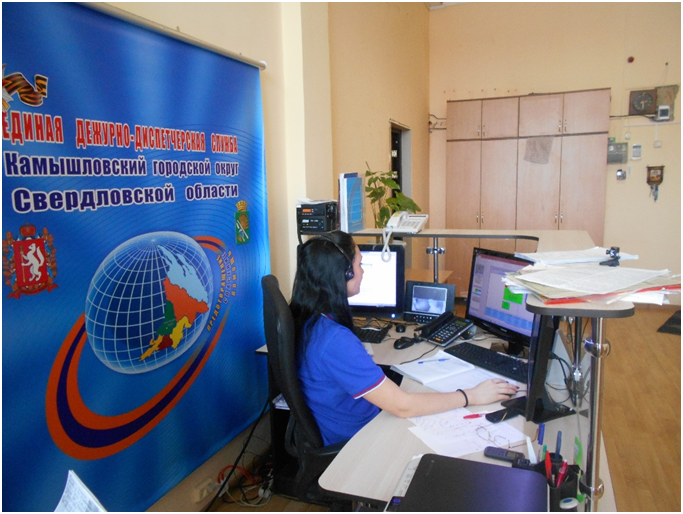 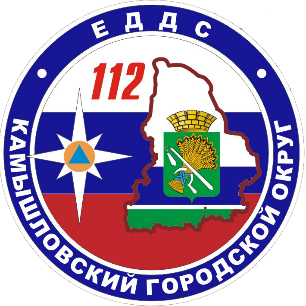 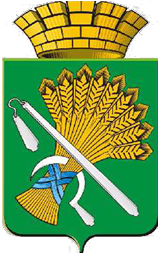 Оборудование ЕДДС Камышловского городского округа
Аппаратно-программный комплекс «Грифон» системы оповещения Свердловской области
Дополнительное рабочее место
 оперативного дежурного ЕДДС
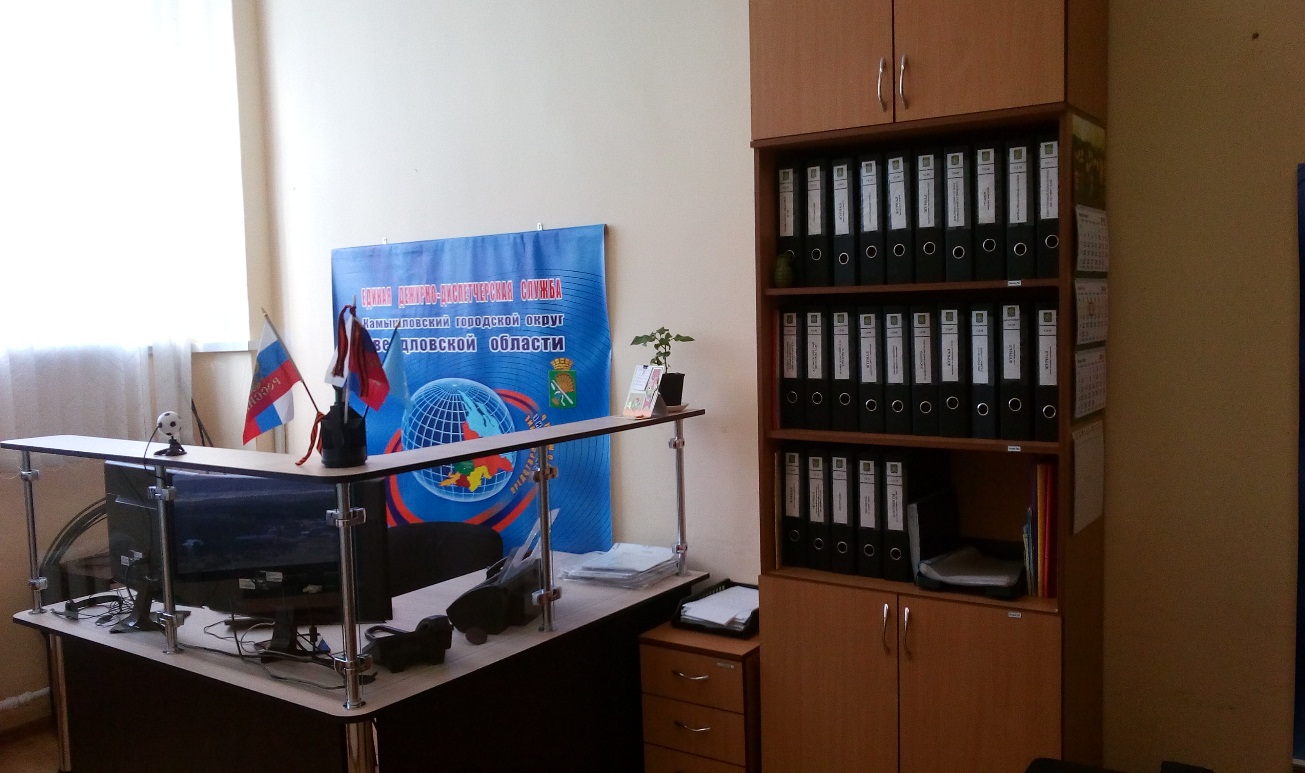 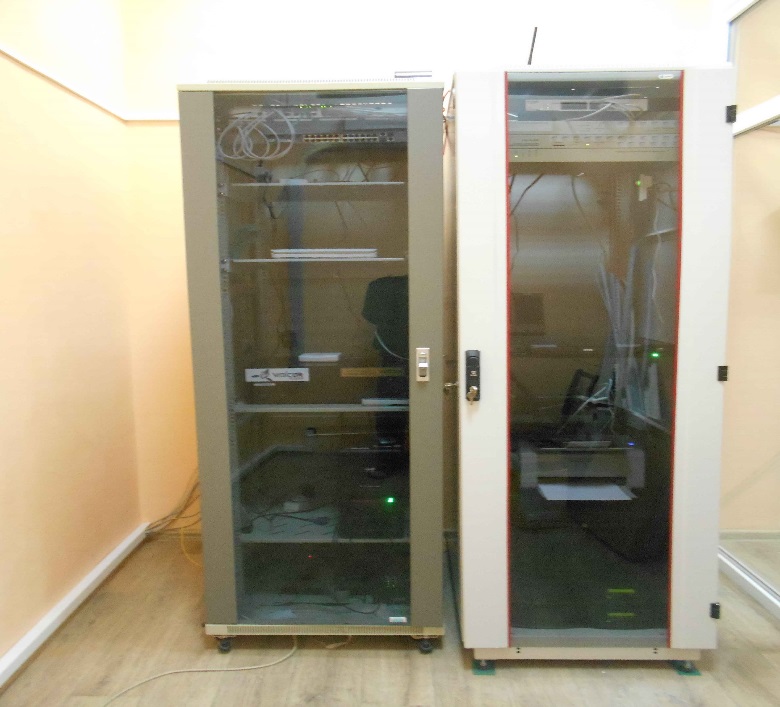 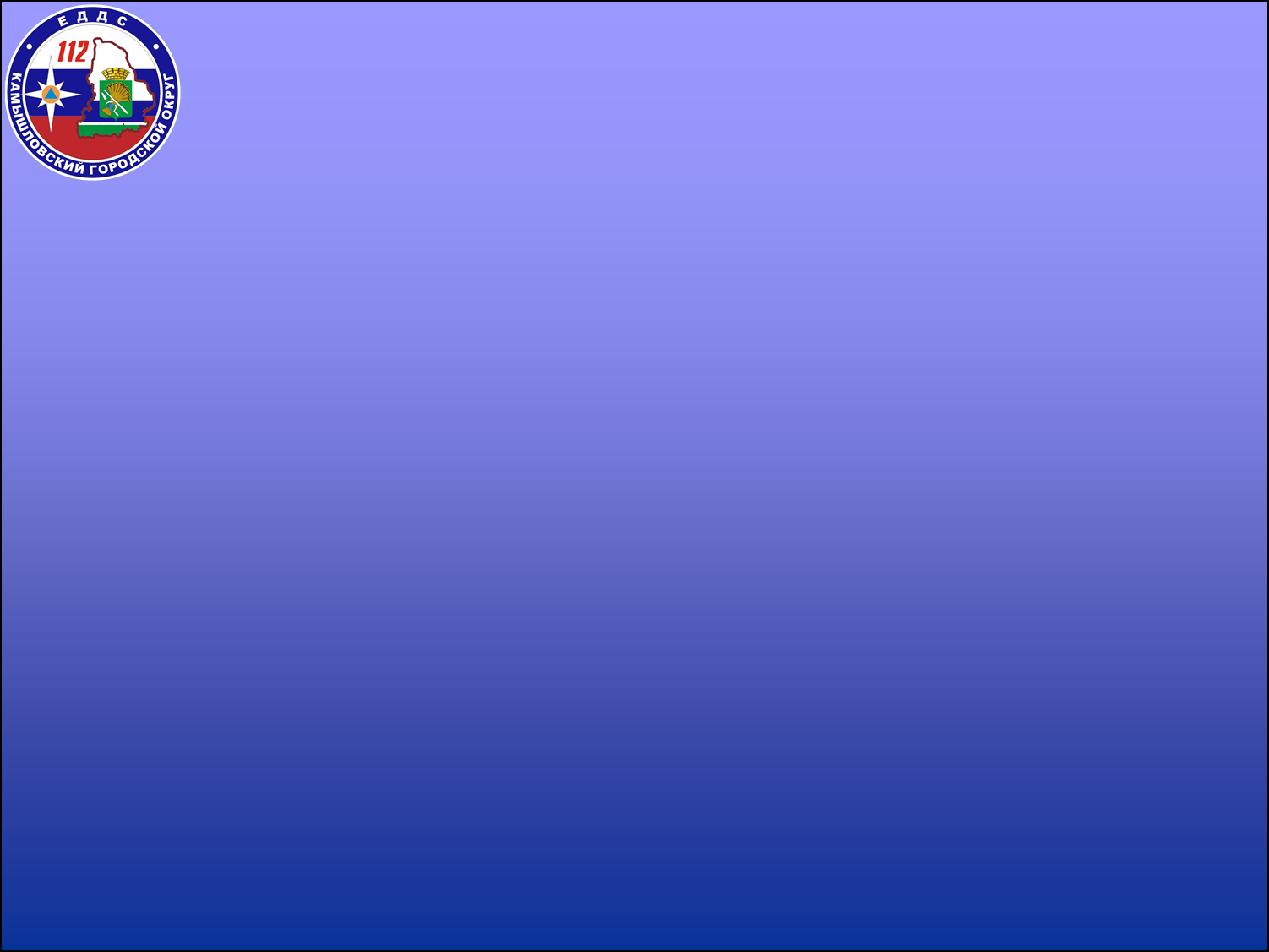 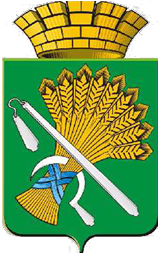 Сравнительный анализ о количестве обработанных звонков службой ЕДДС за период с 2013 - 2016г.
Итого: за первое полугодие 2013г. – 20.071
             за первое полугодие 2014г. – 17.270 
            за первое полугодие 2015г. – 17.340        с 01.01.2016г. по 30.06.2016г.  - 16.672 звонков
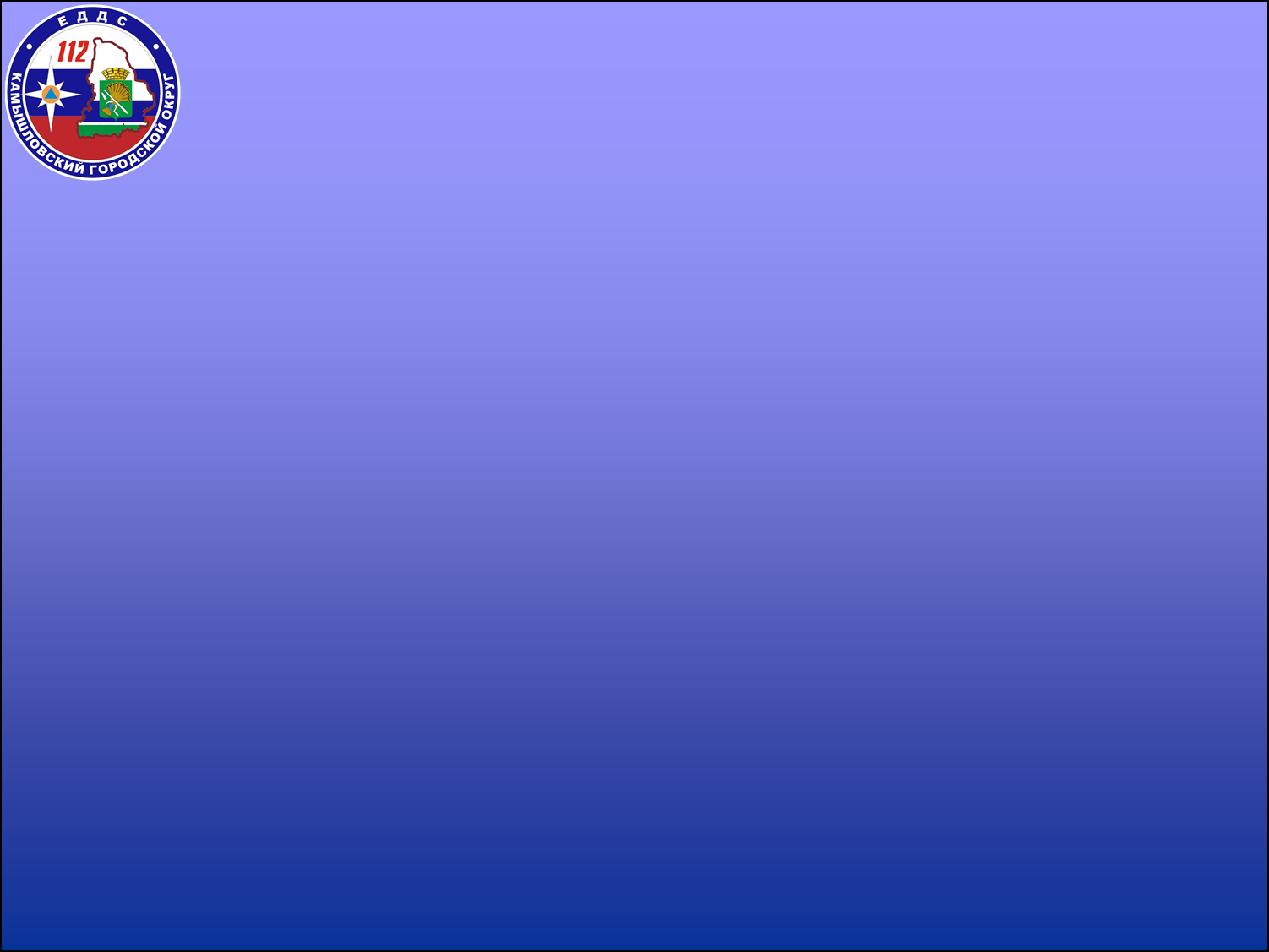 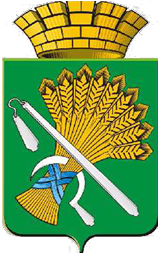 Отчет о поступивших заявках в ЕДДС за период с 2013 – 2016г.
Итого: за первое полугодие 2013г. – 2.585
             за первое полугодие 2014г. – 2.605 
            за первое полугодие 2015г. – 1.846        с 01.01.2016г. по 30.06.2016г.  - 1.605 заявок
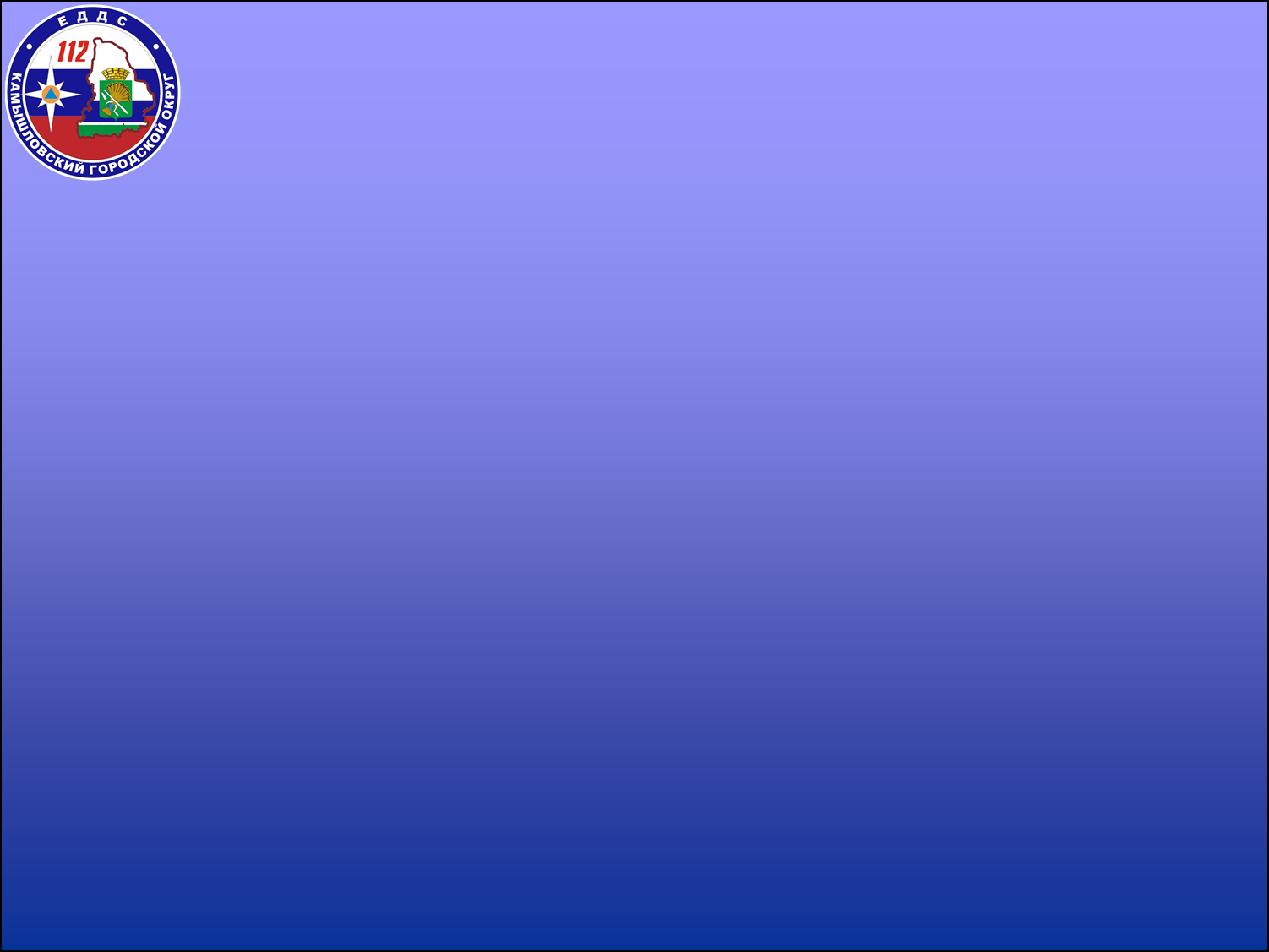 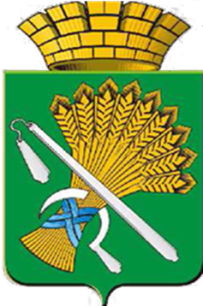 Сравнительный анализ
Среднее количество:      телефонных звонков               заявок 
        1.01-30.06.2013г.                    3345                           431
        1.01-30.06.2014г.                    2878                           434
        1.01-30.06.2015г.                    2890                           308
        1.01-30.06.2016г.                    2779                           268
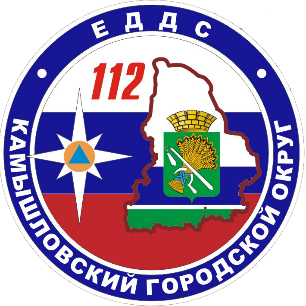 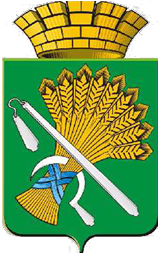 Развитие ЕДДС 
Камышловского городского округа
Зал оперативного управления
 (комната оперативного дежурного) ЕДДС Камышловского городского округа
Зал заседания КЧС и ОПБ 
Камышловского городского округа
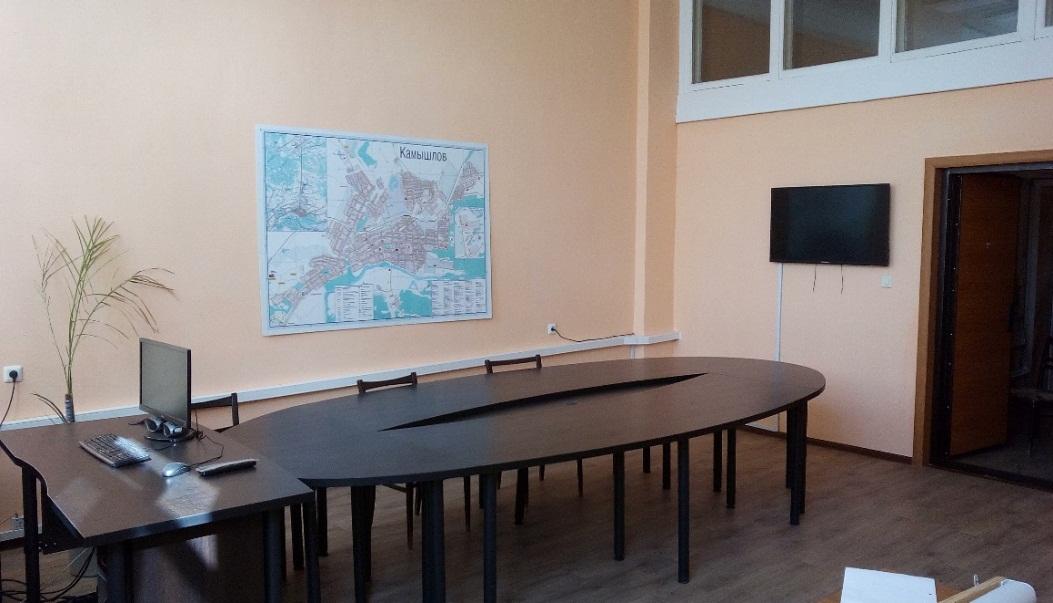 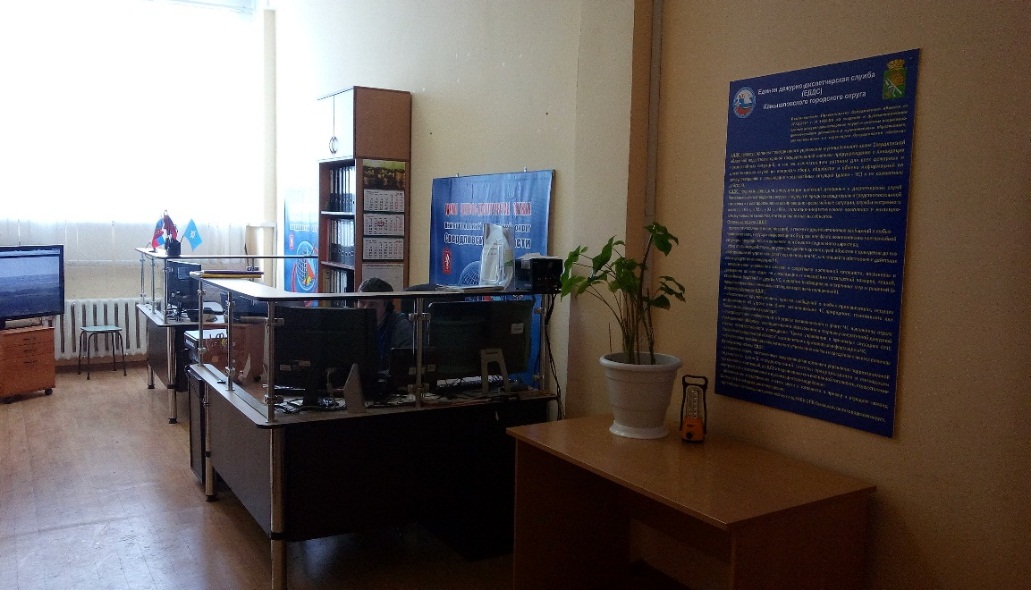 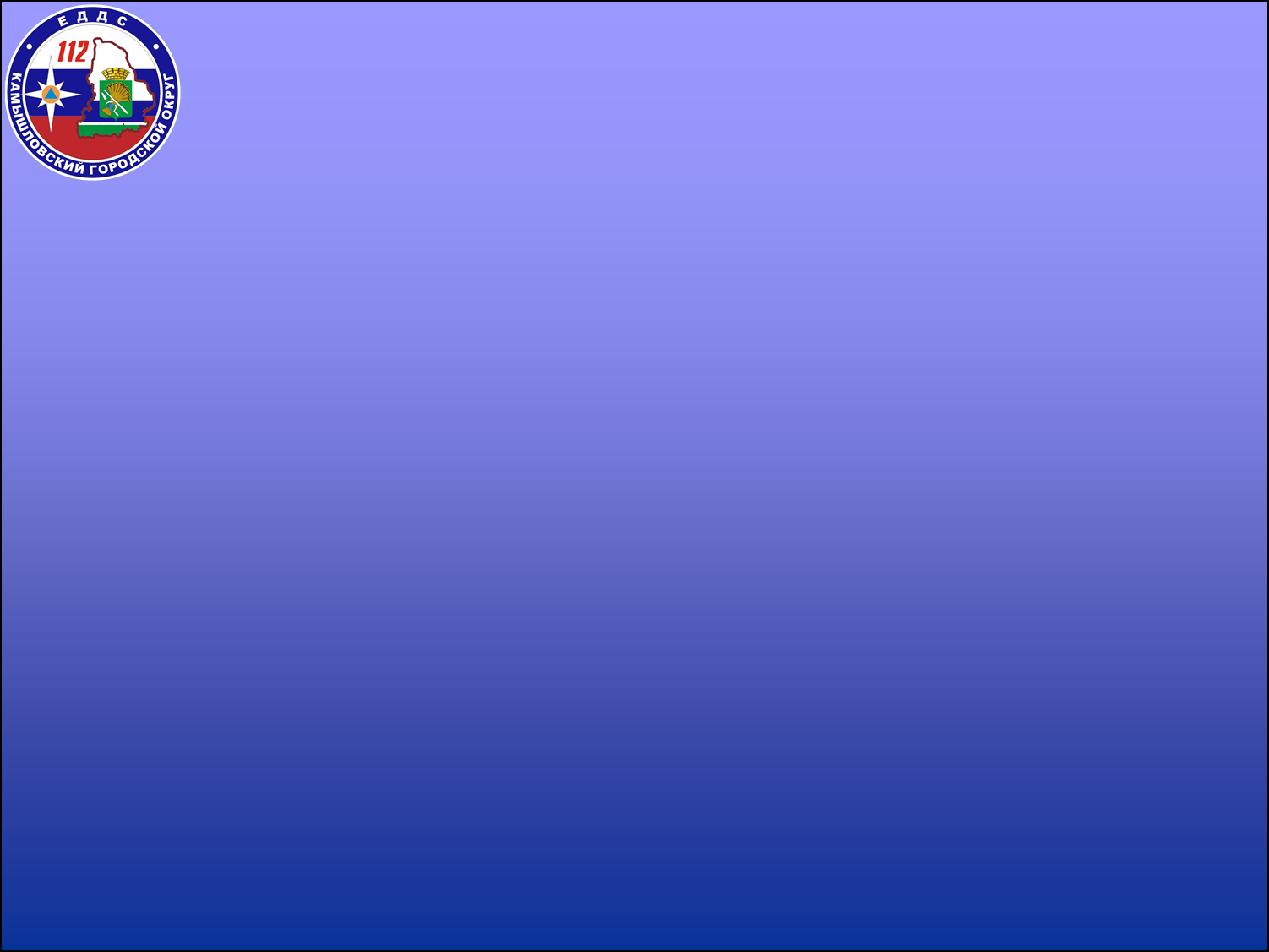 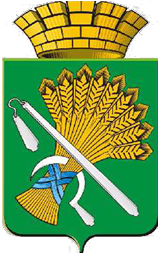 Доклад закончил. 

Благодарю за внимание.
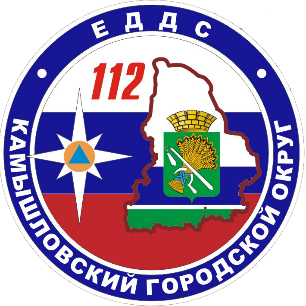 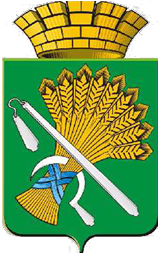 Порядок работы с обращениями граждан.
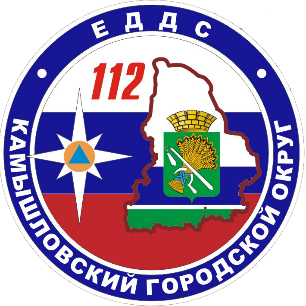 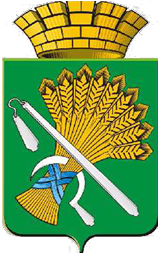 Заявитель
Оперативный дежурный ЕДДС
Администрация Камышловского ГО
Службы жизнеобеспечения
ДДС
Приёмная главы
Зам. главы по городскому хозяйству
Отдел ЖКХ
МУП «Водоканал Камышлов»
ОАО «Азурит»
ОАО «Теплогарант»
МУП  «РСО»
Управляющие компании
«Облкоммунэнерго»
02
 ММО «Камышловский»
03 
ГБУЗ СО
 «Камышловская ЦРБ»
01
ОПС СО ПЧ 18/6
04
«Уральские газовые сети»